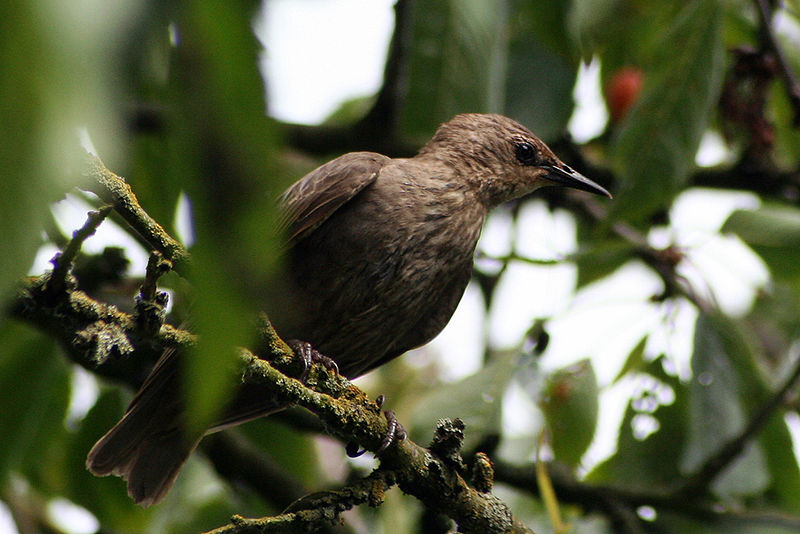 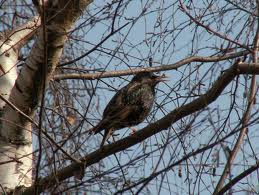 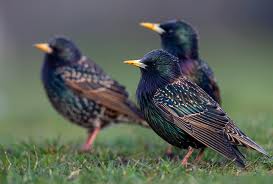 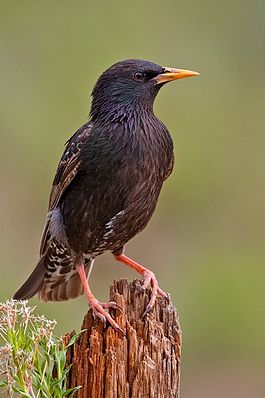 Урок математики 2 класс ПНШ
Урок математики
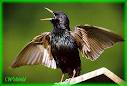 Тема урока: 
запись вычитания в строчку и столбиком
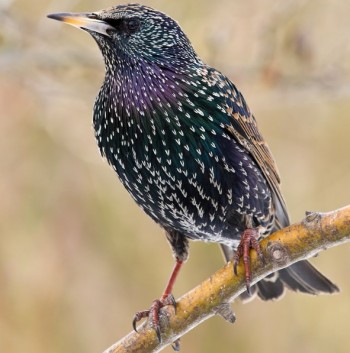 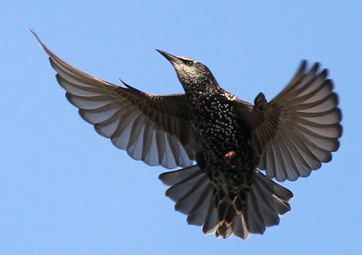 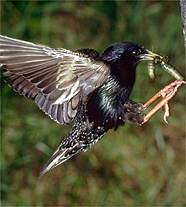 Рыбалко Ольга Николаевна учитель начальных классов 
г. Кемерово, МБОУ «Гимназия №41»
2012год
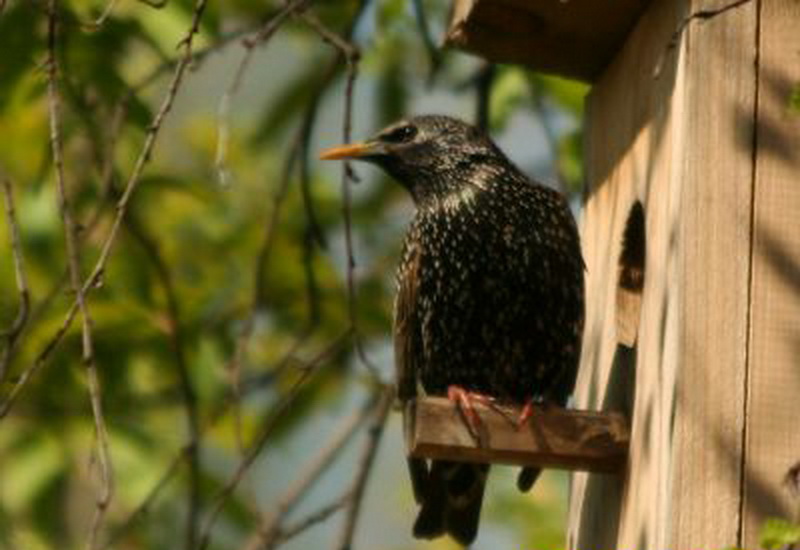 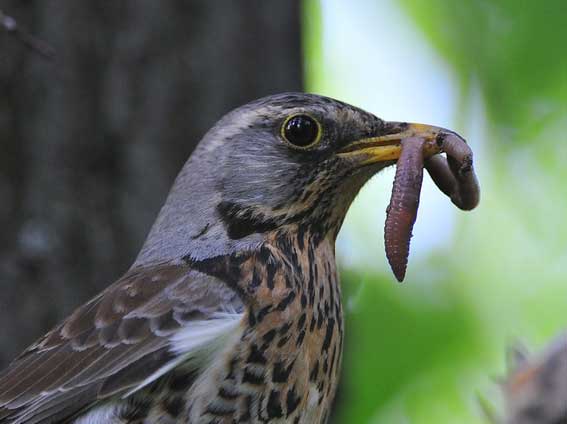 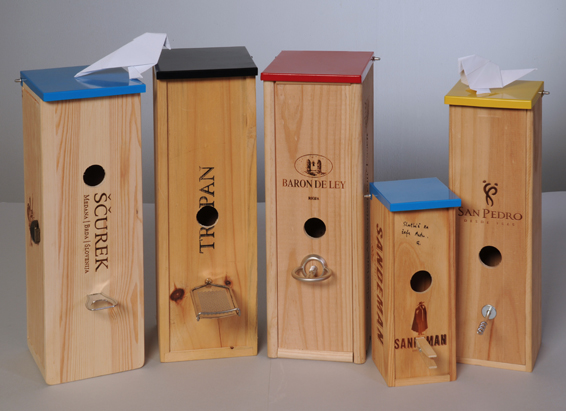 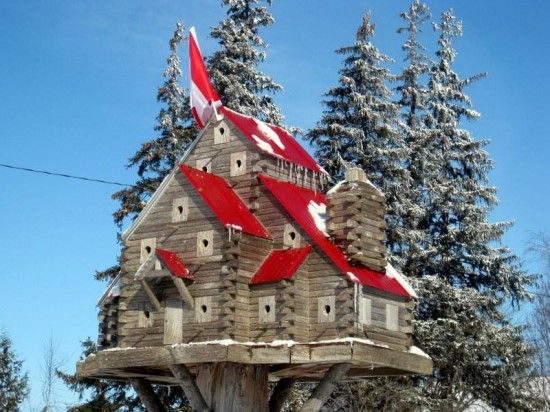 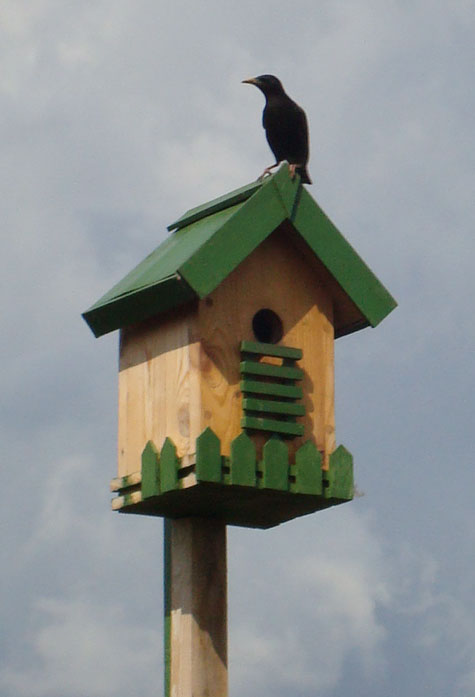 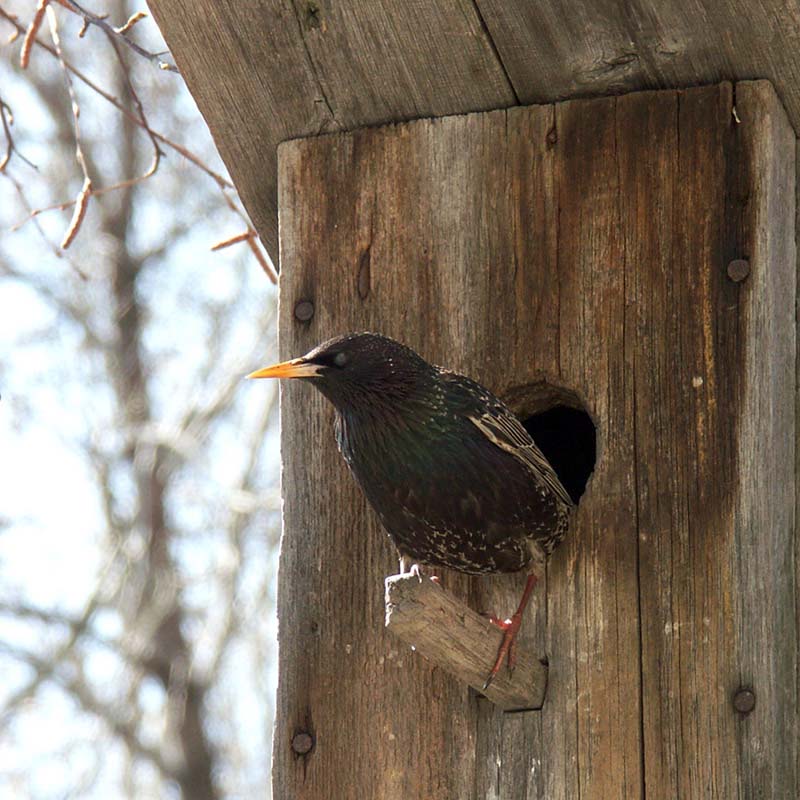 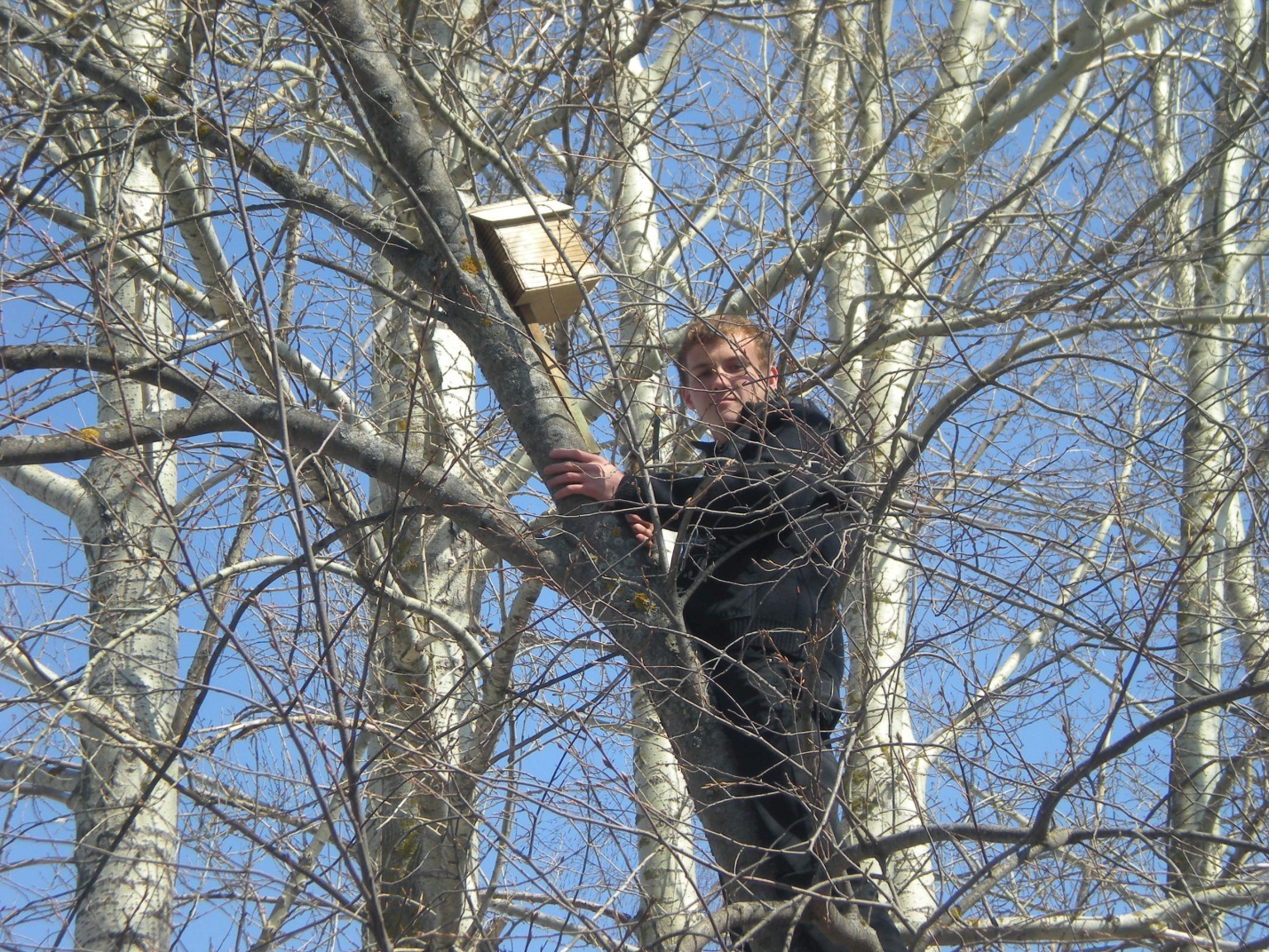 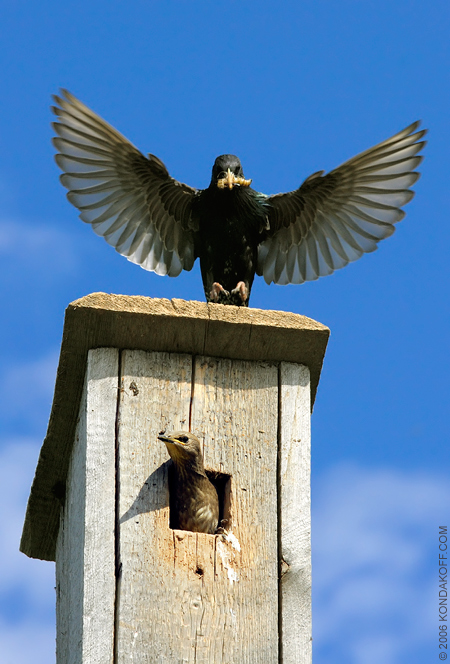 78 – 41= (70+8) - (40+1) =
( 70 - 40)+ (8 - 1) =30+7=37
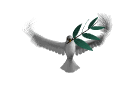 78 – 41= (70+8) - (40+1) =
( 70 - 40)+ (8 - 1) =30+7=37
Миша решил
78
41
37
Маша решила
Чья запись верна?
Кто прав из ребят?
Тема урока: запись вычитания в строчку и столбиком
Знаем
Не знаем
Главное правило: сложение и вычитание выполняем поразрядно
Не знаем как записывать в столбик
научиться записывать вычитание в строчку и столбиком
Цель:
78 - 41=(70+8) - (40+1)= (70 - 40)+(8 - 1)= 30+7=37
Миша решил
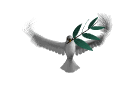 78
41
37
Маша решила
Чья запись верна?
Кто прав из ребят?
78
41
37
- Назовите уменьшаемое.
- Назовите вычитаемое.
- Назовите значение разности.
- Как можно назвать такую 
   запись? 
- Почему значение разности   состоит из 3 десятков и ещё 7 единиц?
- Как нашли эти числа?
Задание №3           Самопроверка
1
2
4
5
3
59
48
398
  71
46
 21
475
253
87
30
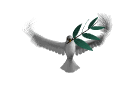 475-253
87-30
398-71
46-21
59-48
Какое выражение требует при записи в столбик от вас особого внимания?
физминутка
Ждет гостей высокий клен -Дом на ветке укреплен.
Краской выкрашена крыша,Есть крылечко для певцов…В синем небе щебет слышенК нам летит семья скворцов.
Мы сегодня встали рано,Ждали птиц еще вчера.Ходит по двору охрана,Гонит кошек со двора.Мы скворцам руками машем,Барабаним и поем:- Поживите в доме нашем!Хорошо вам будет в нем!
Стали птицы приближаться,Долетели до двора,Не смогли мы удержаться,Хором крикнули: – Ура!
Удивительное дело:Все семейство улетело!
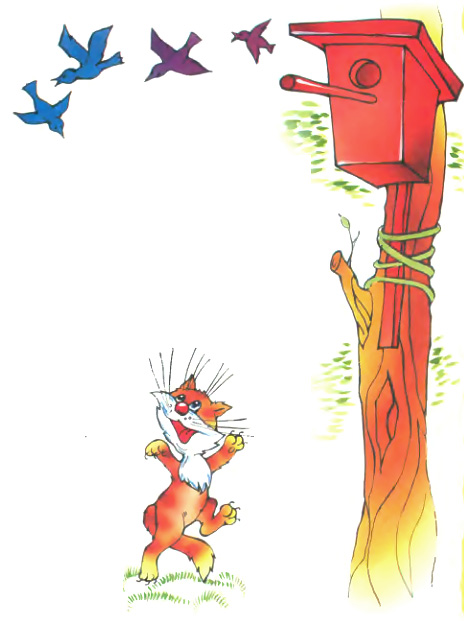 «Скворцы прилетели» Агния Львовна Барто
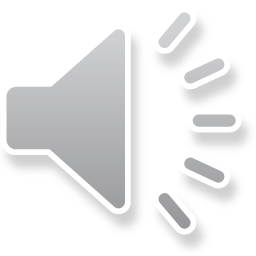 Задание №4       Взаимопроверка
I в.      59 - 36             823 - 76
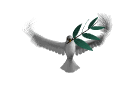 II в.     43 - 25            463 - 321
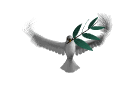 43            463
25            321
59          823
36          76
54
38
823
  76
54-38
Задание №5        Самопроверка
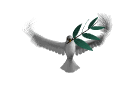 77
   9
Миша
509        400      741      
  10          30        86
Маша
Задание №7       Работа в паре
1 ряд
3 ряд
Было –        руб.
Потратили -…
Осталось -…
Было –     кг
Продали -…
Осталось -…
2 ряд
Было –      м
Отрезали - …
Осталось -…
Решение задачи
230-110=120 (...) - осталось
230
110
120 (…)
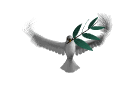 Ответ: 120  …..  осталось.
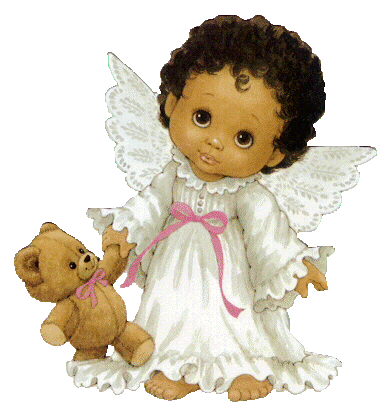 Итог урока
Цель урока достигнута?
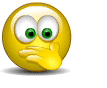 6 скворушек  - «5»
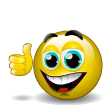 4 - 5 скворушек – «4»
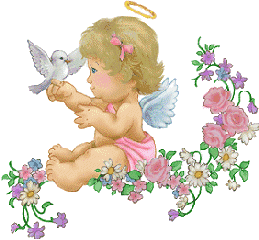 Молодцы! Спасибо за работу на уроке, ребята!
Домашнее задание: Т. стр.30, №4
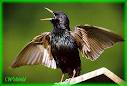 Скворцы всеядны — питаются как растительной, так и животной пищей. Ранней весной охотятся за дождевыми червями, выбирающимися к поверхности земли на проталинах либо собирают личинок насекомых, зимовавших в укромных местах. Когда тёплая погода будит природу, ловят разнообразных насекомых: кузнечиков, пауков, бабочек, гусениц, симфил (Symphila) и червей. Из растительной пищи употребляют семена и плоды растений: ягоды, яблоки, груши, сливы, вишню и пр. Способны принести серьёзный вред зерновым посевам и виноградникам. Если плод защищён скорлупой либо жёсткой кожицей, они расщепляют его с помощью рычага: вставляют клюв в маленькую дырочку и постепенно разжимая его, вскрывают содержимое[4].
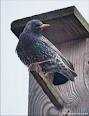 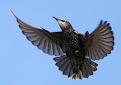 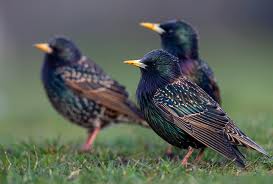 Издавна любят скворцов в народе, не только потому, что от этих птиц много пользы: весной вместе с грачами ходят они по полям, собирая насекомых и их личинок, зимовавших в земле, летом отыскивают различных гусениц, жуков – листоедов, вскармливая птенцов, прилетают к гнезду 300 -400 раз в день. Неважно, что у них нет  своих песен, они прекрасные звукоподражатели. Испокон веков скворцы жили даже и тогда, когда скворечники никто не развешивал. Они прилетали к жилью из леса. Их и сейчас немало там живет. Гнёзда свои устраивают в дуплах, но дупел часто не хватает. Поэтому, проявляя заботу о скворцах, вывешивая скворечники у домов, в садах, парках, вы делаете очень полезное дело.
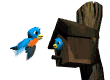